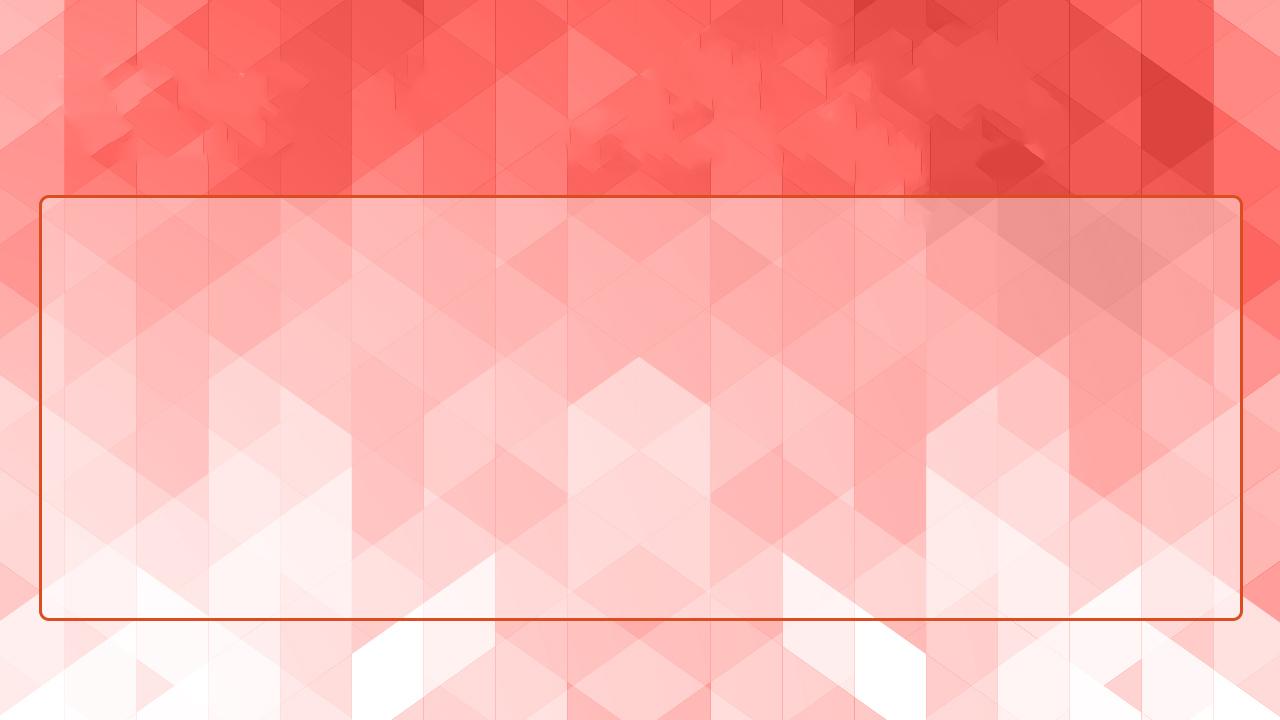 Coordenadoria de Finanças - CFin
Equipe:
Adilson Kohler


Técnico em Contabilidade

Campus: Sorocaba
Camila Vasconcelos Pio

Assistente em Administração

Campus: Lagoa do Sino
Goro Tada


Assistente em Administração

Campus: Sorocaba
Luiz Gustavo Pierangeli

Assistente em Administração

Campus: Araras
Dhamaris Keila de Oliveira Paiva

Vice-Coordenadora


Campus: São Carlos
Juliana Suficiel Staffa

Coordenadora


Campus: São Carlos
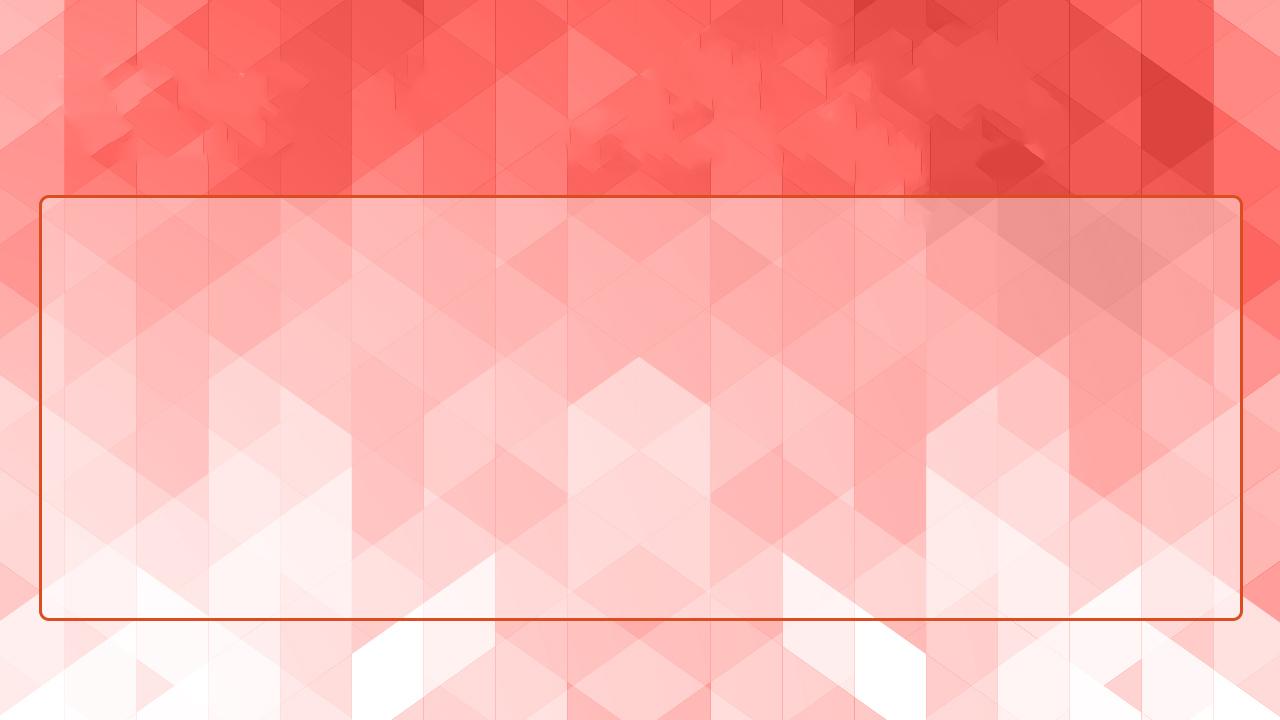 Diagnóstico situacional da Unidade  (desafios e possíveis soluções)
Gestão de contas a pagar devido a falta de recursos financeiros;
Acúmulo de processos para anexar as Ordens Bancárias e os Comprovantes de Retenção de Tributos;
Ausência de padronização e manuais de procedimentos das atividades realizadas no financeiro, demandando a leitura de normas, legislações e dos manuais disponibilizados pelo SIAFI, MEC e outros órgãos;
Qualificação da equipe para utilização do SIAFI com eficiência e aplicação de normas e regras que norteiam as finanças públicas;
Digitalização dos processos físicos. Esta atividade está parada devido à pandemia;
Saldo de restos a pagar apontados pela CCont que precisam ser analisados e justificados.
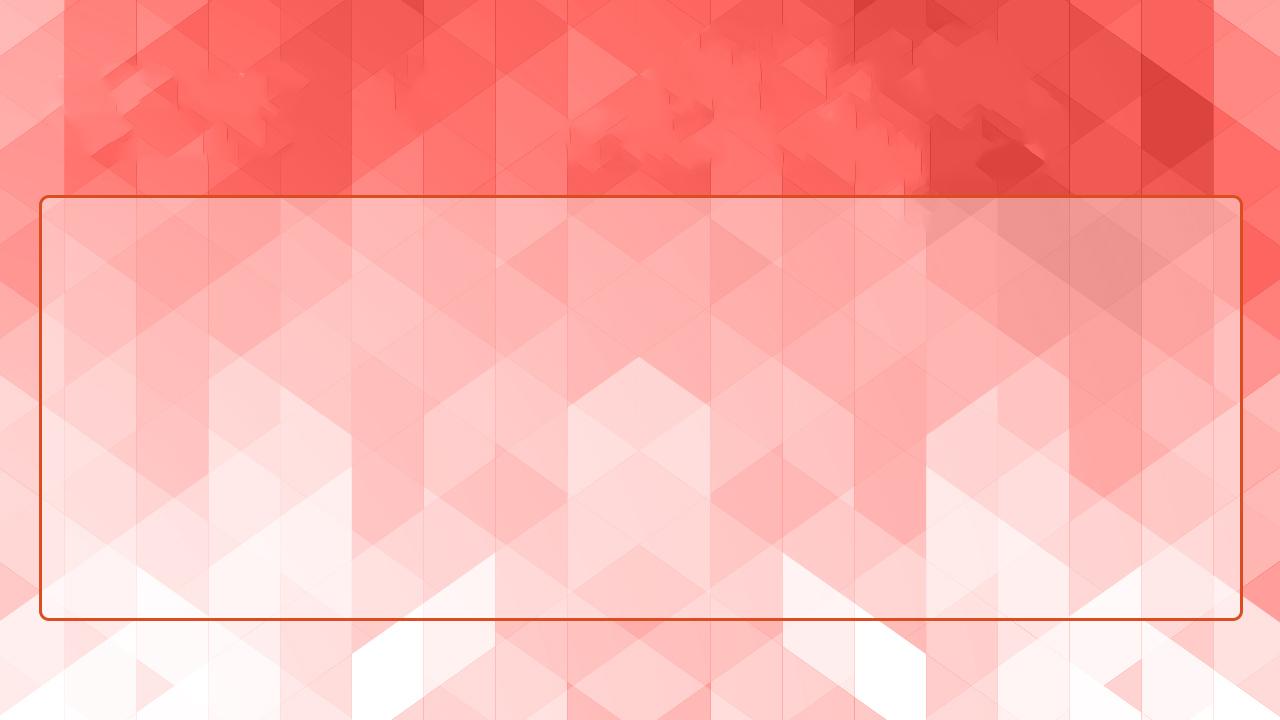 Principais ações realizadas nos últimos 6 meses
Levantamento dos processos que estavam em andamento no SEI para que fosse dada continuidade necessária;

Distribuição e orientação das atividades para a nova equipe;

Em torno de 1.200 processos de 2020 de que estavam aguardando a inclusão das Ordens Bancárias foram finalizados;

Apoio no desenvolvimento do fluxo dos processos de pagamento de Contribuinte Individual e Bolsas de Estudo junto ao DeA-SC.
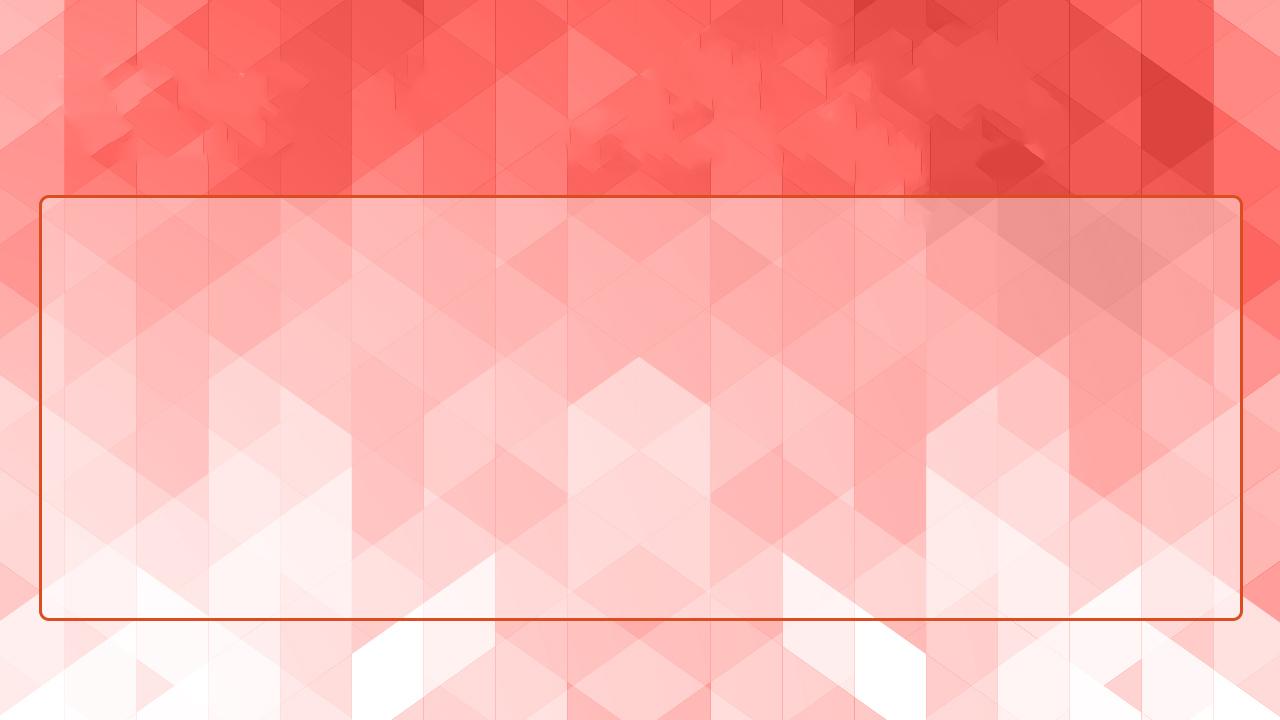 Planejamento para os próximos 6 meses
Criação de manuais de procedimentos para padronizar as atividades realizadas no financeiro;

Reuniões junto à Coordenadoria de Contabilidade para solucionar as pendências de restos pagar;

Aprimorar as rotinas de análise documental, liquidação e pagamento.
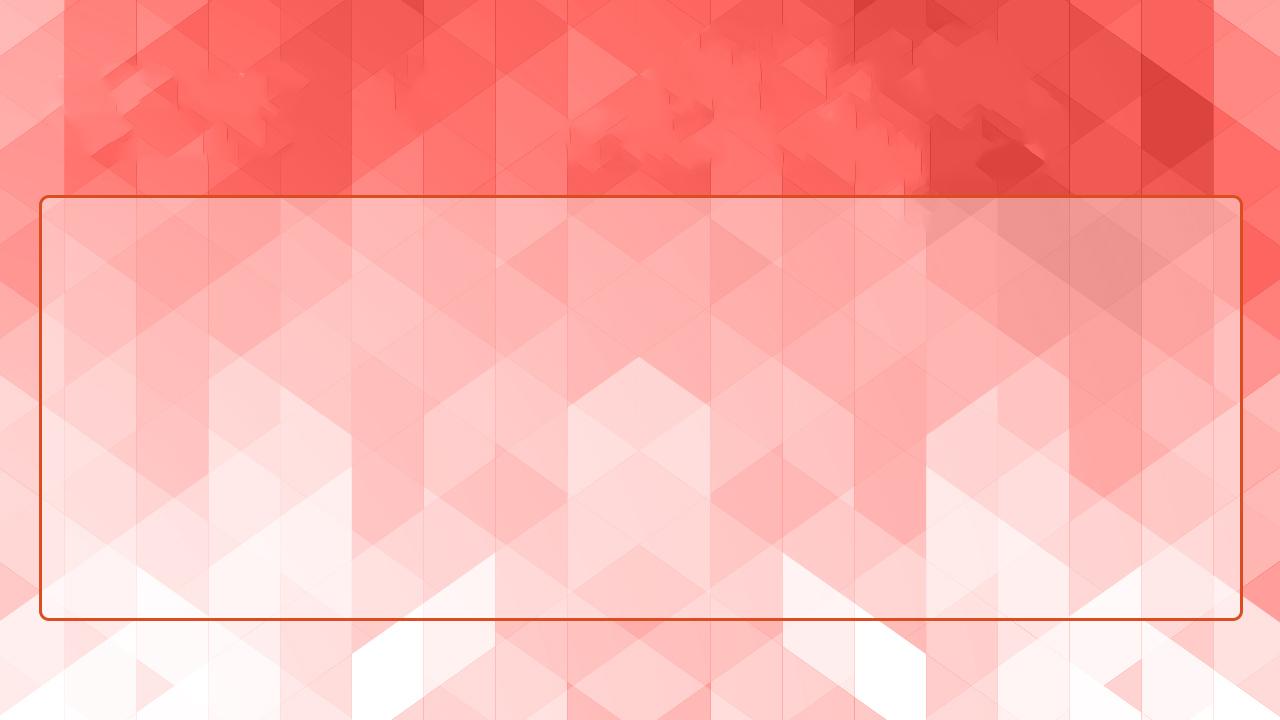 Proposta de  readequação Departamento/ Coordenadoria e equipe
Necessidade de 01 servidor para ajudar na análise documental; 
Necessidade de 02 estagiários no retorno das atividades presenciais.